LIGA ZÁKLADNÍCH ŠKOL V ORIENTAČNÍM BĚHU
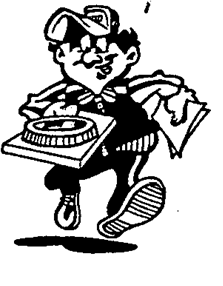 V 1. kole, které se konalo 21.9.2016
 se naši žáci umístili na krásném 
7.místě s celkovými 60 body z 11 pardubických škol.
Výsledky 1. kola 21.9.2016Studánka
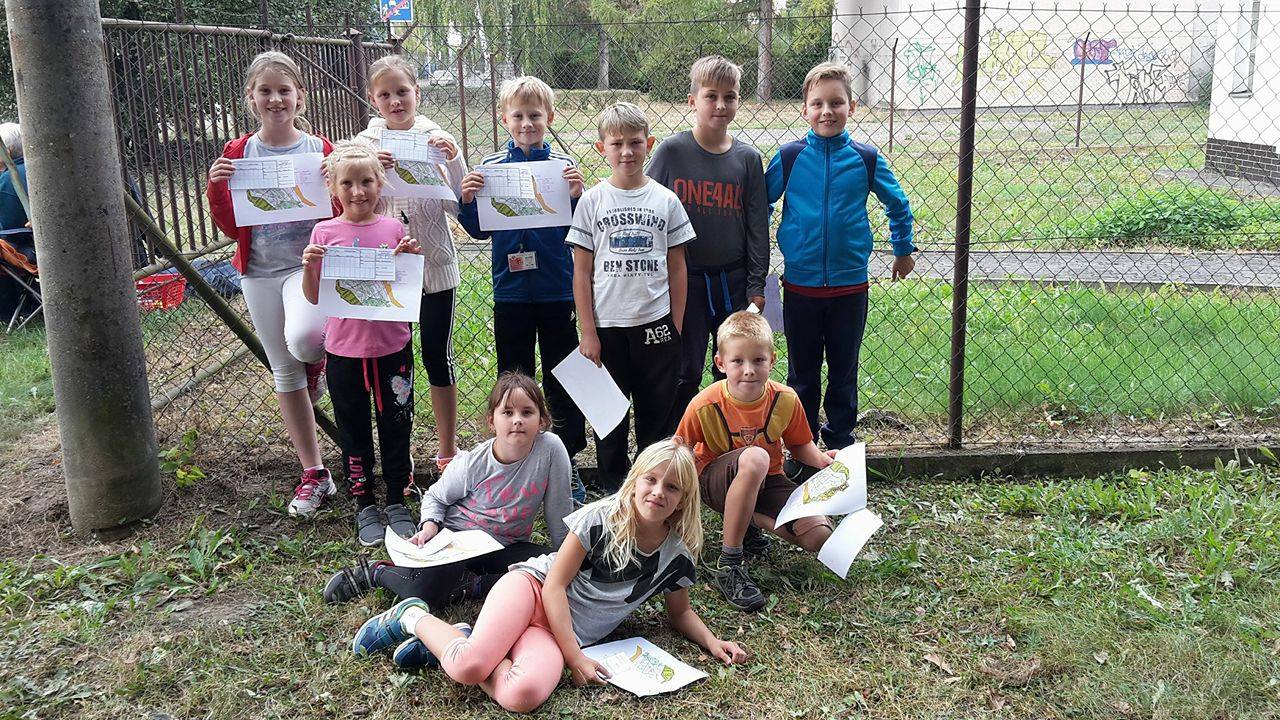 Náš tým
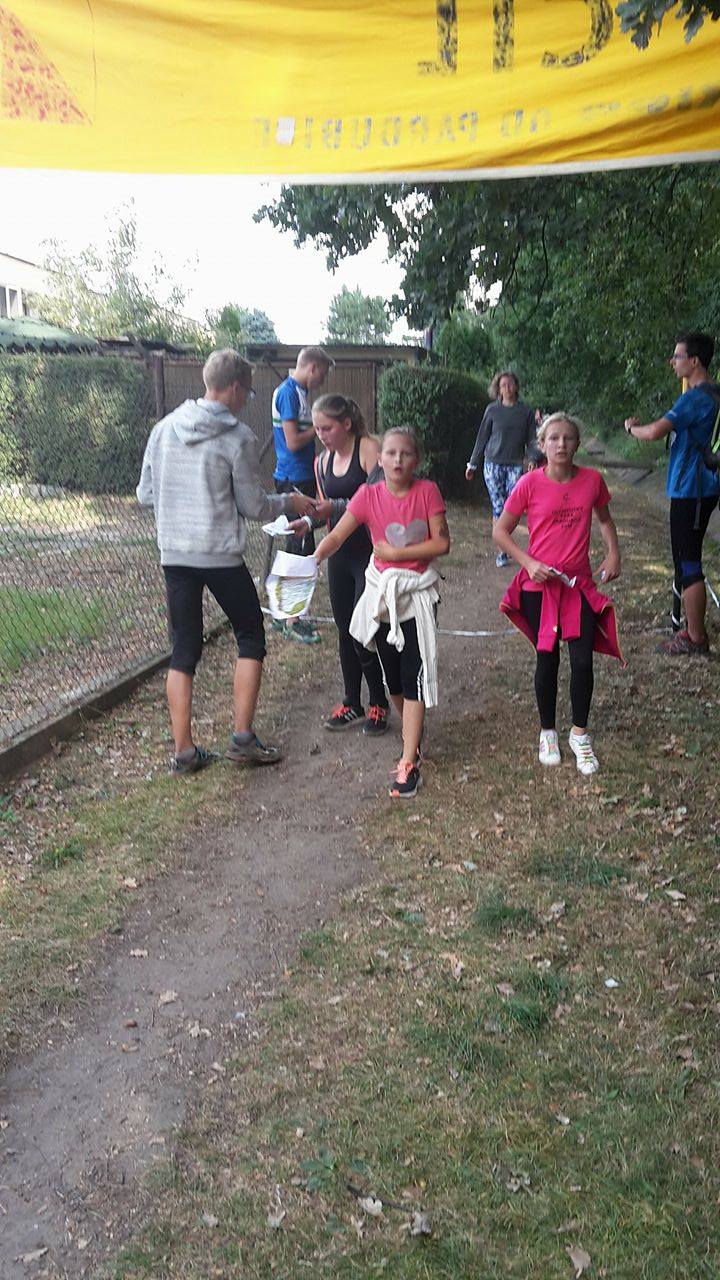 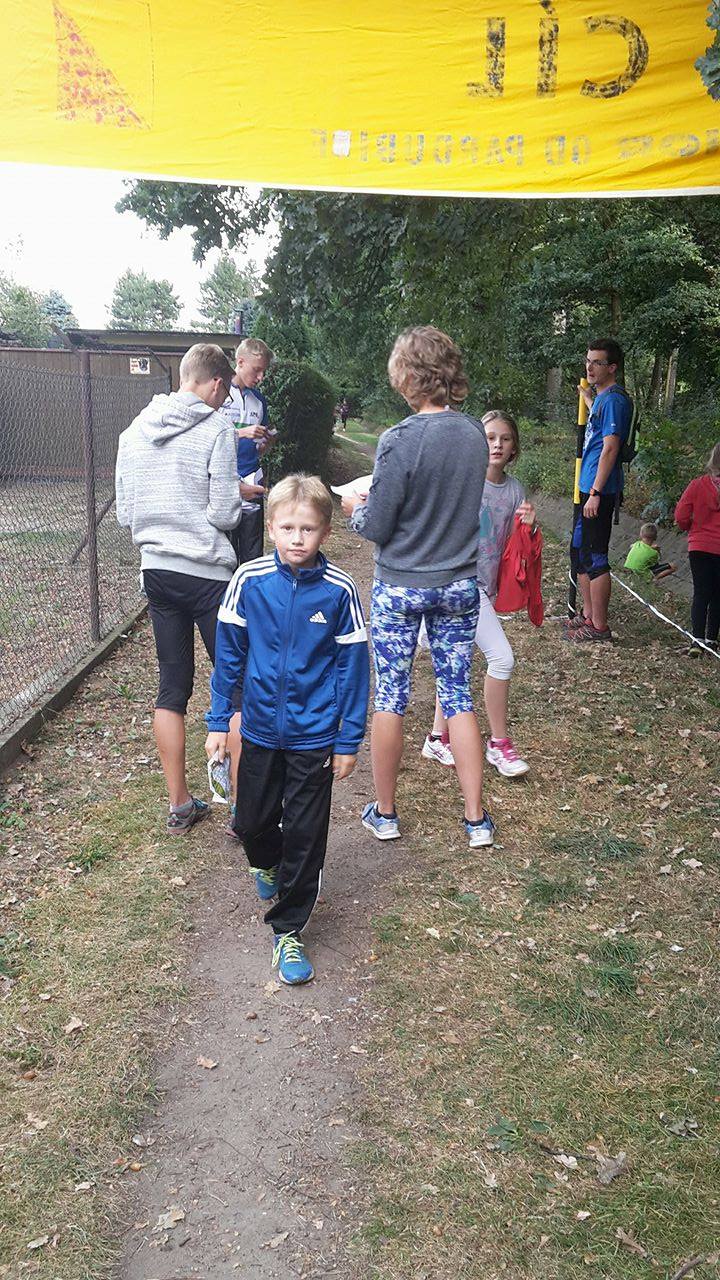 Jediný náš reprezentant skupiny H12.
Reprezentantka D12 Verunka v cíli.
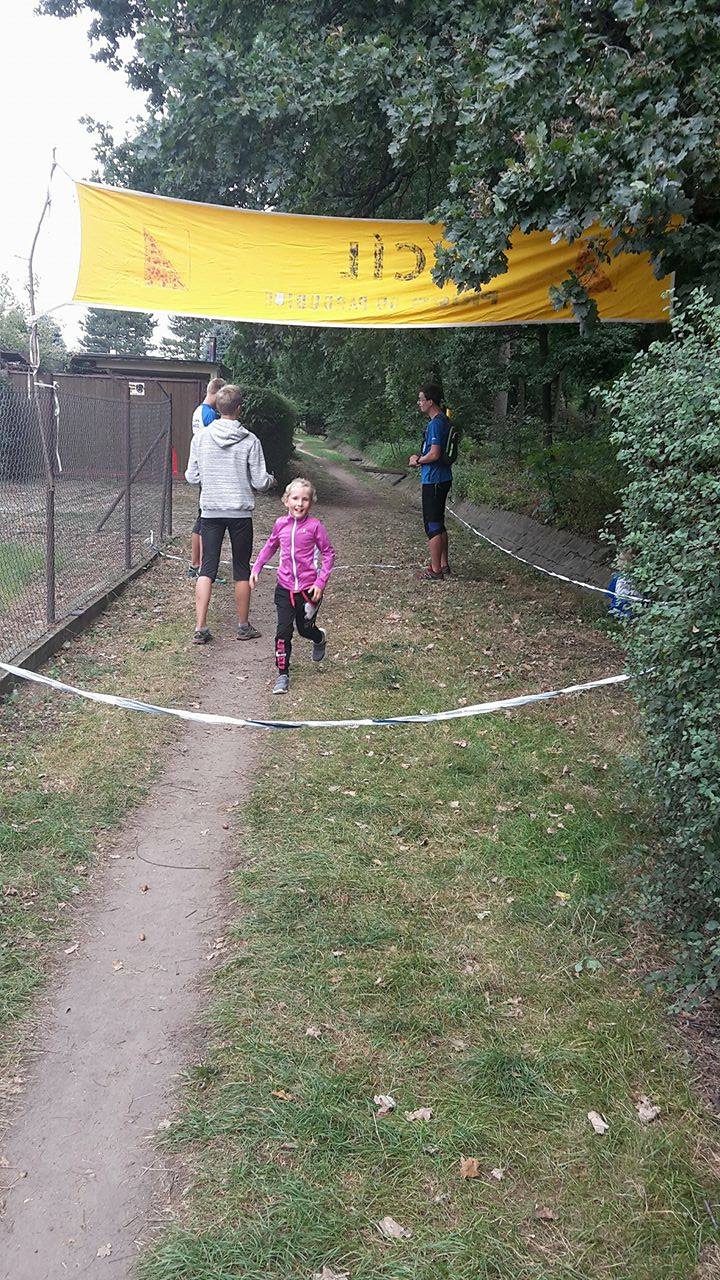 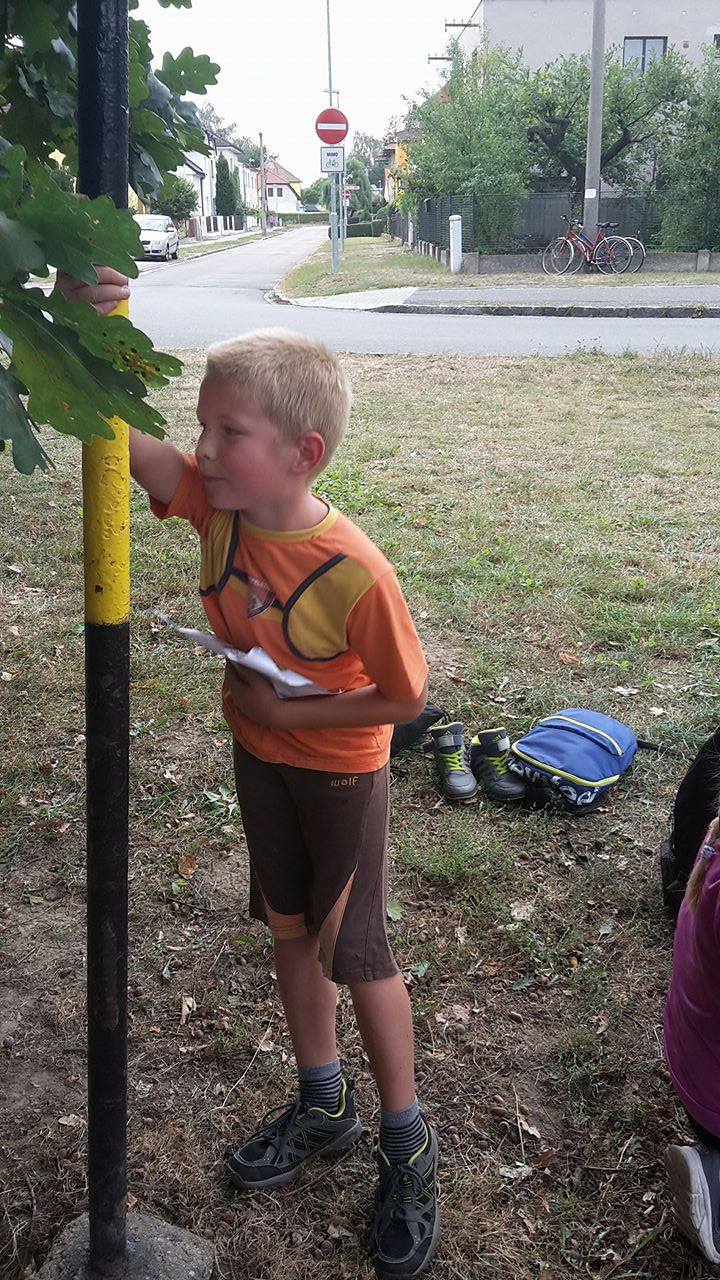 Nejmladší reprezentantka naší výpravy – Verunka z 2.třídy.
Matyášek odpočívá po velkém výkonu.
Odkaz:
Celkové výsledky naleznete na odkazu:
https://www.ddmstolbova.com/ostatni-aktivity/souteze-beta.html